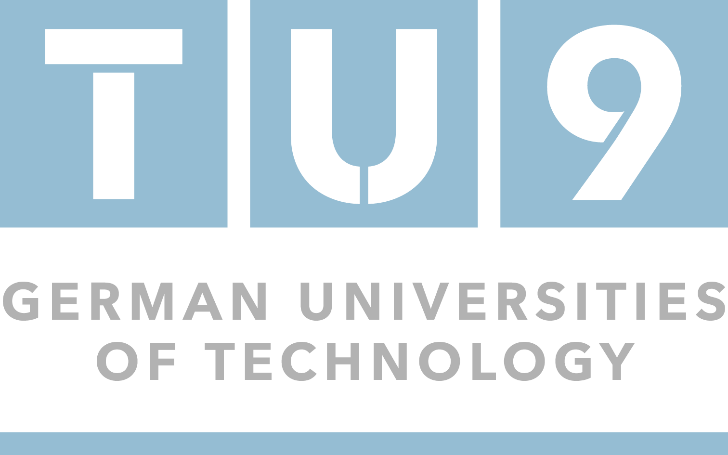 Metadaten
Einführung
http://doi.org/10.5281/zenodo.2660187
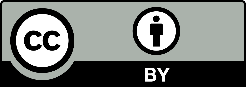 Inhalt
Warum ist Dokumentation wichtig?
[optional] Diskussion
Was sind Metadaten?
[optional] Beispiele
[optional] Übung: Beschreibung Tischnachbar
Metadaten Kategorien
Warum ist Dokumentation wichtig?
die meisten Daten sind ohne Beschreibung unbrauchbar
mit der Zeit werden Informationen vergessen – Dokumentation ermöglicht ein langfristiges Verständnis der Daten -> keine Archivierung ohne Metadaten
Überblick über Versionen und verschiedene Formate geht verloren
Dokumentation ist das wesentliche Element eines guten Datenmanagements und erleichtert den Datenaustausch
strukturierte Metadaten ermöglichen maschinelle Verarbeitung von Daten (Suche, Automatisierung)
trotz anfänglichem Mehraufwand wird die zukünftige  Arbeit erleichtert
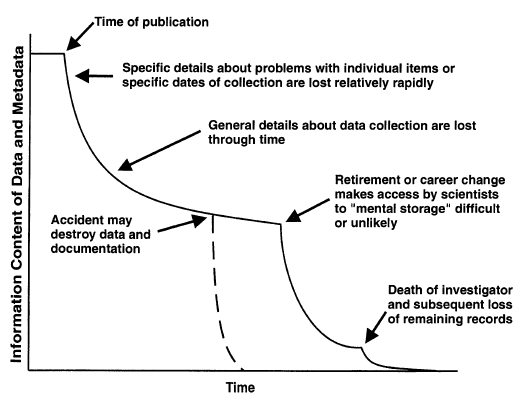 MICHENER, William K., et al. Nongeospatial metadata for the ecological sciences. Ecological Applications, 1997, 7. Jg., Nr. 1, S. 330-342.
[optional] Diskussion
Haben Sie schon einmal:
Eigene Daten nicht mehr gefunden?

Eigene Daten nicht zuordnen können?

Versucht, die Daten von jemand anderem zu verwenden?

Versucht, die Ergebnisse von jemand anderem nachzuvollziehen?

Jemand anderem Ihre Daten erklärt?

Was hätte geholfen?
Was sind Metadaten?
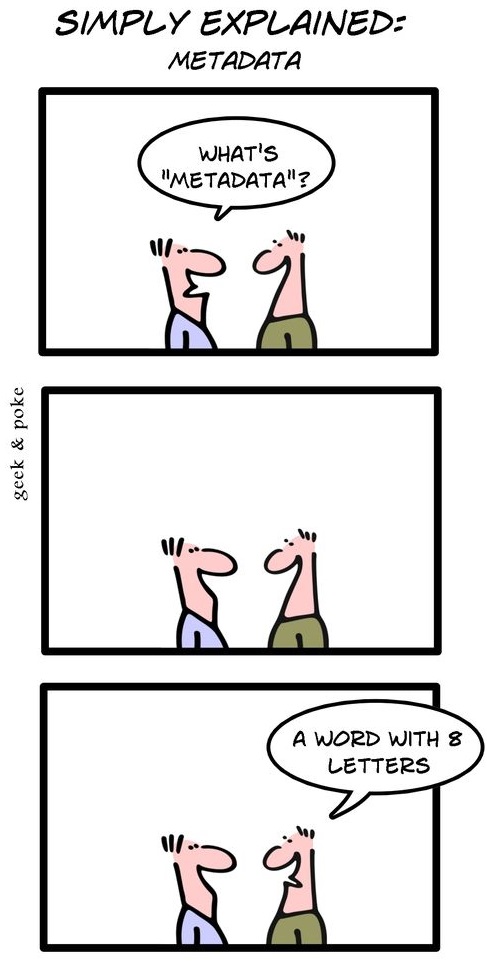 Metadaten sind 
“Daten über Daten”
dienen der Dokumentation
beinhalten beschreibende Informationen über den Kontext von Daten

Kontext ist z.B.
... bei der Datengenerierung verwendete Technologie (Hard-/ Software)
...administrative Angaben (Projekt, Beteiligte, Institution etc.)
...Beziehungen zu Publikationen, anderen Daten, Personen, Projekten etc.
by Geek and Poke, CC-BY-3.0
[optional] Metadaten im täglichen Leben
Nutzen Sie Metadaten in Ihrem täglichen (digitalen) Leben?

Beispiele: 
Sortierkriterien in online-shops
Filtern des Fernsehprogramms nach Genre oder Uhrzeit
Fotos: Anzeigen nach Aufnahmeort
Musik: mp3-Files können Metadaten im ID3-Format beinhalten
[Speaker Notes: Befragung der TN (Aktivierung von Vorwissen), Flipchart + Stifte]
[optional] Beispiele von Metadaten zu Forschungsdaten
Versuchsdesign
Thema
Verweise
Systemanforderungen
Identifier
Dateigröße
Metadaten
-Daten über Daten-
Bearbeiter
Dateiformat
Erhebungsmethode
Fach
Auswertestrategie
Dateityp
[optional] Beispiel: Metadaten chemischer Elemente
Atommasse [u]
Atommasse [u]
Protonenzahl
Protonenzahl
49  	       114.82
	





1561	          7.31
2000	           2.1
1 	            1.01
	





-259	            0.09
-253	            2.1
H
Wasserstoff
In
Indium
Elementsymbol
Elementname
Schmelz-
tempe-
ratur [°C]
Schmelz-
tempe-
ratur [°C]
Dichte [g/cm3]
bei Gasen [g/L]
(0 °C, 1013 mbar)
Dichte [g/cm3]
bei Gasen [g/L]
(0 °C, 1013 mbar)
Siedetemperatur [°C]
Elektronegativität
Siedetemperatur [°C]
Elektronegativität
Nichtmetalle

Metalle

Halbmetalle
H 	Gas
Br	Flüssigkeit
In	Feststoff
[optional] Beispiele Metadaten in Datei-Informationen
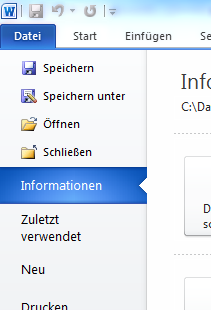 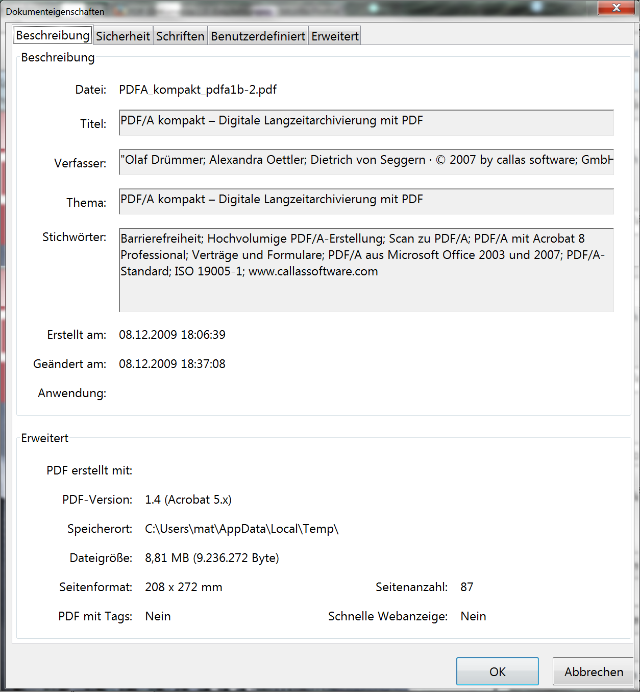 PDF-Dokumente
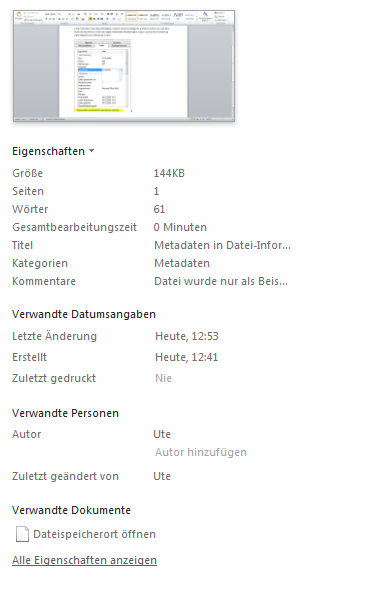 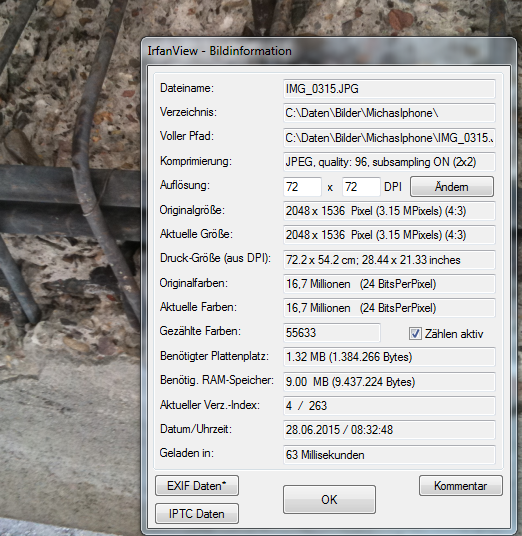 Bild-Dateien
Office-Dokumente
[optional] Übung: Personenbeschreibung
1.) Finden Sie sich paarweise zusammen und fertigen Sie jeweils einen kurzen Steckbrief Ihres Partners an [Bearbeitungszeit: 7 Minuten]
2.) Nun trennen sich die Paare und bilden 2 große Gruppen. Tauschen Sie sich in den Gruppen zum Vorgehen der Personenbeschreibung aus und sammeln Sie die erfassten Metadaten auf der Metaplanwand [Bearbeitungszeit: 10 Minuten]
3.) Abschließend stellen die beiden Gruppen Ihr Ergebnis vor. [Präsentation und Diskussion: 10 Minuten]
[Speaker Notes: Lernziel der Übung: 
Teilnehmer/-innen setzen Metadaten in einer Alltagssituation ein
Die Diskussion mit dem Partner/-in und anschließend in der Gruppe zwingen die Teilnehmer/-innen , sich mit grundsätzlichen Überlegungen der Generierung von Metadaten / Dokumentation auseinanderzusetzen: Was soll beschrieben werden? Warum und für wen wird beschrieben? Welches Vokabular verwende ich? Was machen die anderen? Wie gruppiere ich meine Parameter? 
Benötigt werden Papier & Stifte, 2 Tafeln/Flipcharts]
[optional] Fazit aus Übung „Personenbeschreibung“ und Übertragung aufs Forschungsdatenmanagement
Was sind die Daten, was die Metadaten? Manchmal ist die Abgrenzung Daten/Metadaten schwierig und abhängig von der Perspektive!
Was am Objekt soll beschrieben werden? Zu welchem Zweck dient die Dokumentation  (Nutzungsszenario, Zielgruppe)?
Welche Parameter (Metadaten) wähle ich zur Beschreibung? Was machen die anderen? Machen wir das gleiche? Wie werden die Metadaten kategorisiert? 
 Metadatenschema
Welches Vokabular nutze ich zu Beschreibung? 
 kontrollierte Vokabulare / Ontologien
Metadaten Kategorien
Administrative Metadaten
Technische Spezifikationen und Parameter, rechtliche Hinweise
Beispiele: Dateiformat, Dateigröße, Datum und Uhrzeit der Erstellung, Lizenzen, Zugriffsrechte

Strukturierende Metadaten
Struktur der Daten und Verknüpfung mit anderen Daten
Beispiele : Tabellenbeschreibung, Kapitel und Seiten in einem Buch

Beschreibende Metadaten
Beschreiben den Inhalt der Daten
Beispiele: Beschreibung des Versuchsaufbaus, Vokabular (vordefinierter Wortlaut)